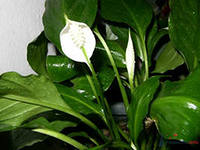 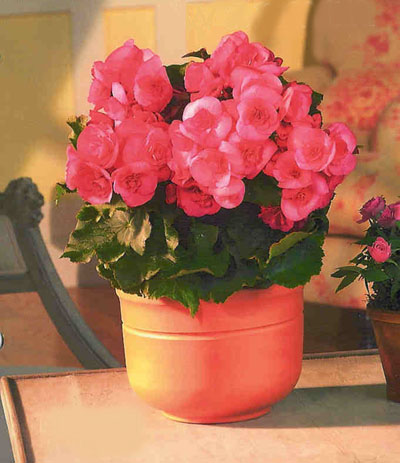 Бүлмә гөлләре
Башкарды Арсаева Чулпан Тамир кызы
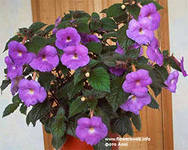 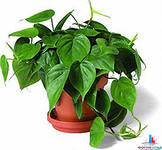 Эшемнең төп максаты:
Эшемнең төп максаты:
 
Кеше тормышында гөлләрнең әһәмиятле булуын дәлилләү.
 
Тикшерү объекты:
гөлләр.
 
Тикшерү методлары:
иҗади эзләнү;
тәҗрибә ясау.
 
Бурычлар:
гөлләр турында төрле чыганаклардан белешмә алу;
 
тәҗрибә туплау;
гөлләр турында башкаларның фикерләрен тыңлау;
Бүлмә гөлләренең төрләре
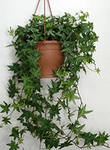 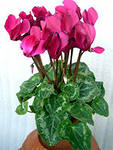 Яфраклы гөл
Үрмәле  гөл
Чәчәкле
Гөлләрнең дәвалау үзлеге
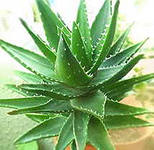 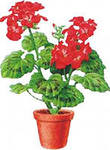 Яран гөл
коланхоэ
алоэ
яран гөл
Гөлләрне тәрбияләү
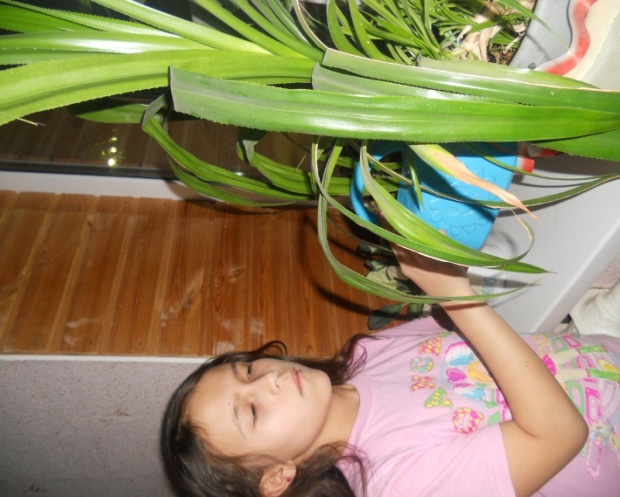 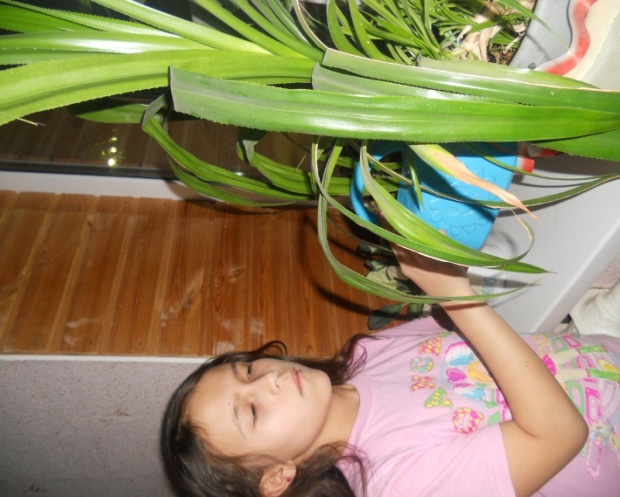 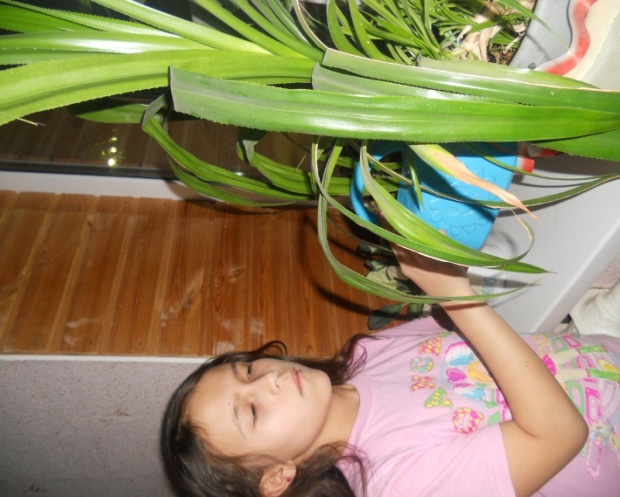 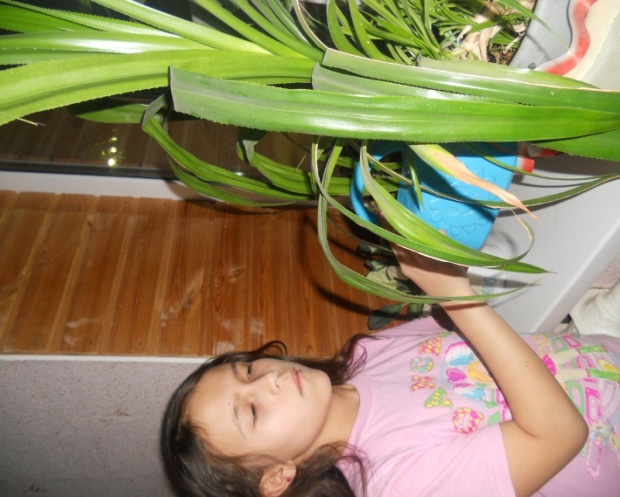 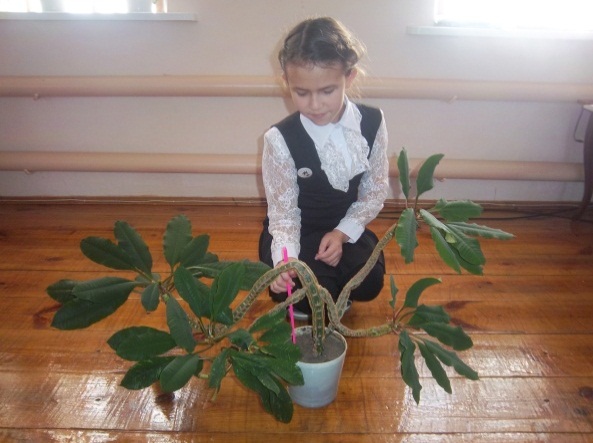 Гөлләрне төрле авырулардан ничек сакларга?
Сабын суы әзерләргә һәм шул су белән яфракларын
 йомшак салфетка ярдәмендә сөртергә кирәк.
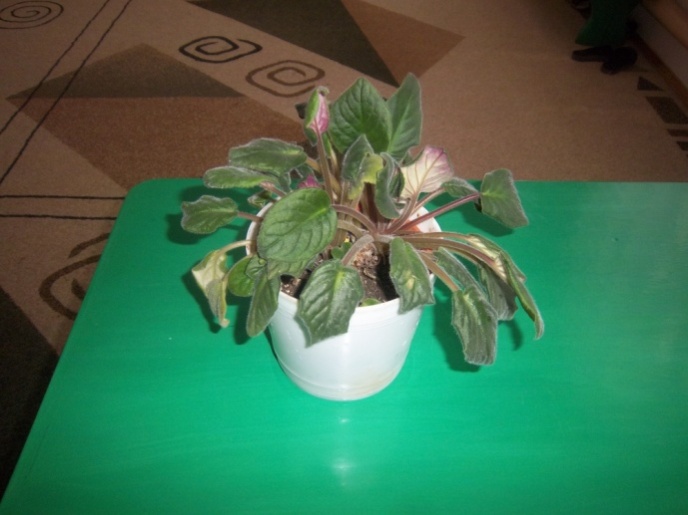 Гөлләр яратасызмы?
Гөлләрне үрчетү ысуллары.
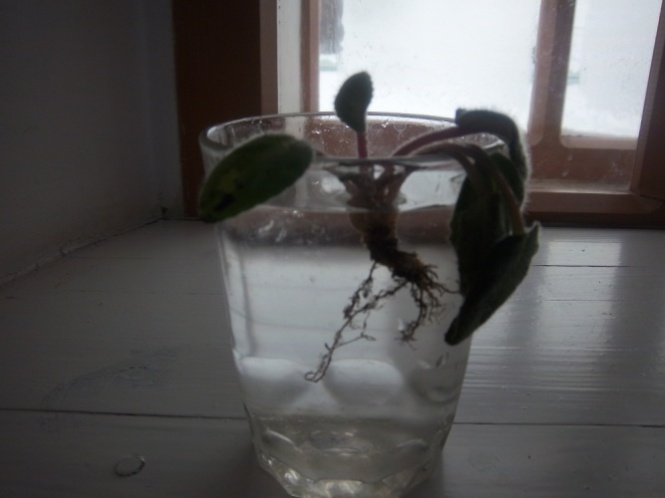 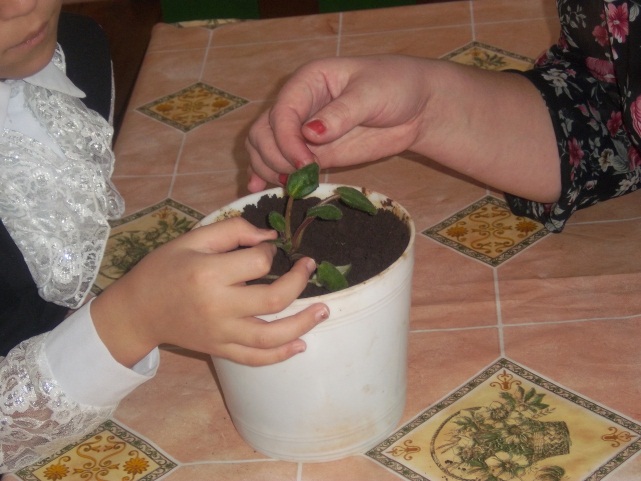 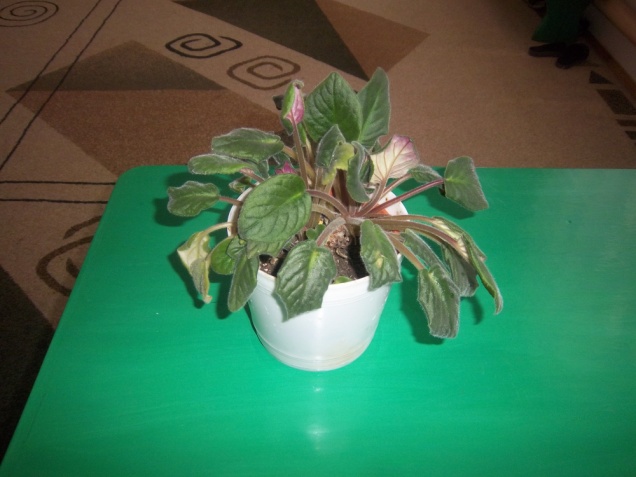 Гөлләр матурлык чыганагы
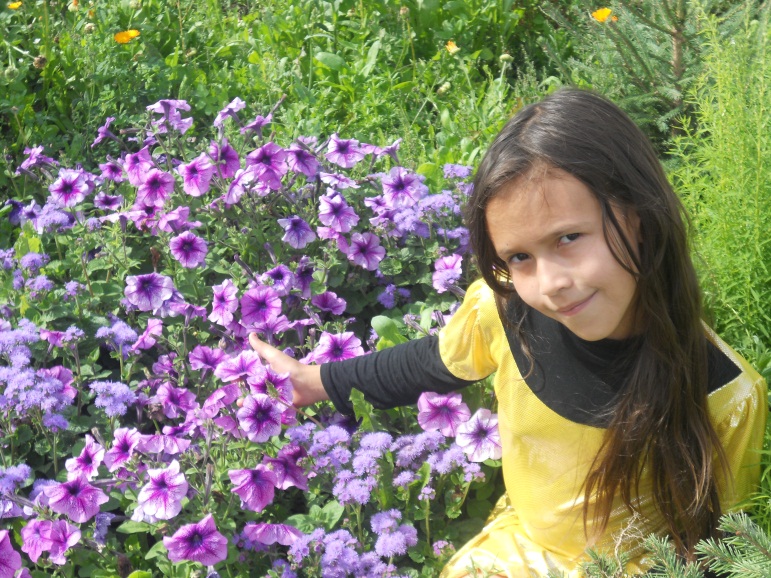 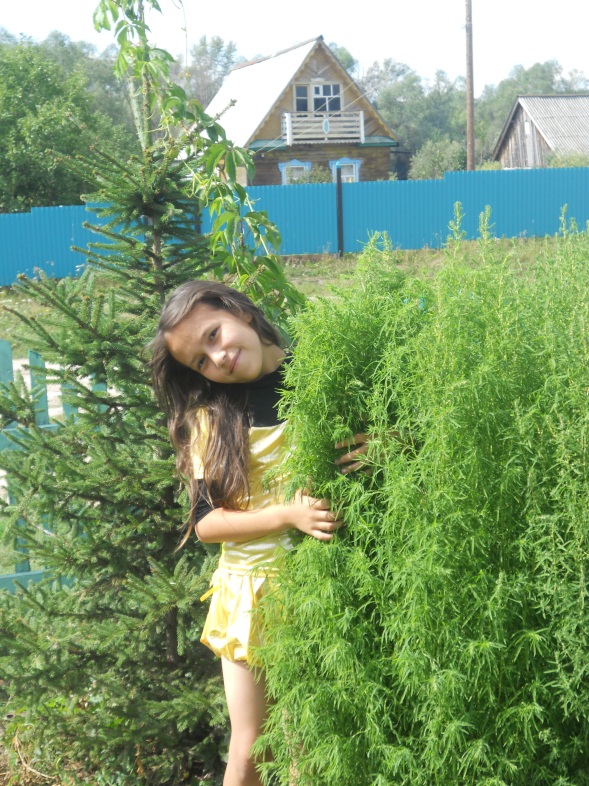 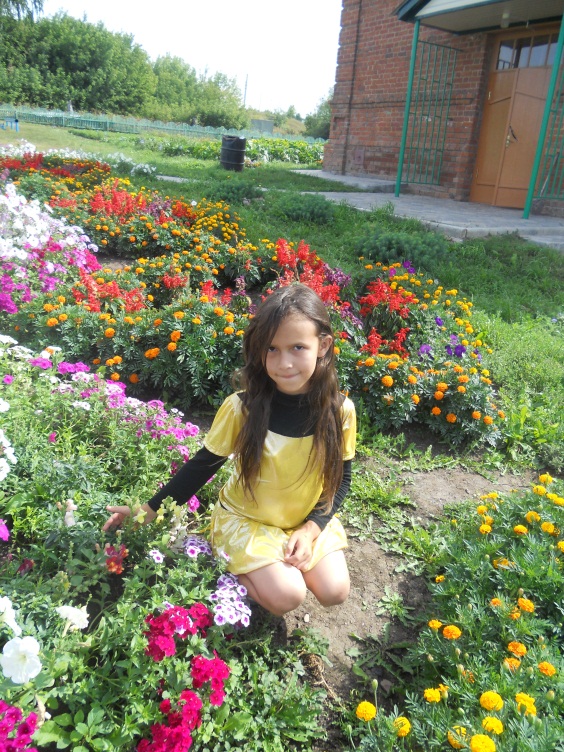